Урок физики в 7 классе «Выталкивающая сила»
Автор : Царькова Елена Ивановна, учитель МОУ СОШ № 34,
г. Тверь, 2013 год.
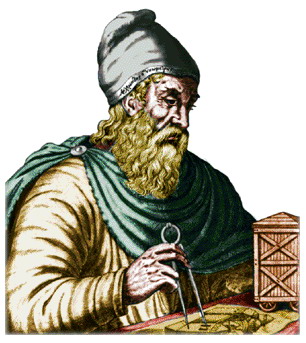 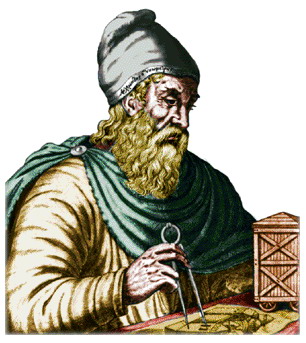 Исследователем действия жидкости на погруженное тело был древнегреческий математик и физик Архимед, живший в 287 г, до нашей эры.
Причина возникновения FА
На погруженное в жидкость тело со всех сторон действуют силы давления воды. В каждой точке тела они направлены перпендикулярно его поверхности. Но гидростатическое давление возрастает с увеличением глубины. Поэтому силы давления, приложенные к нижним участкам тела, оказываются больше сил давления, действующих на тело сверху. Преобладающие силы давления действуют в направлении снизу вверх. А равнодействующая этих сил направлена вверх и называется
 в ы т а л к и в а ю щ е й ( а р х и м е д о в о  й ) силой.
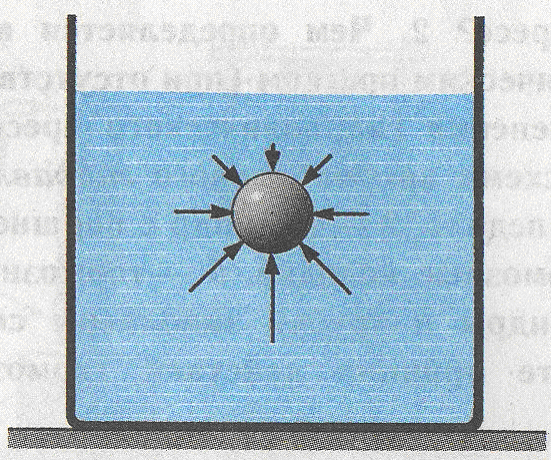 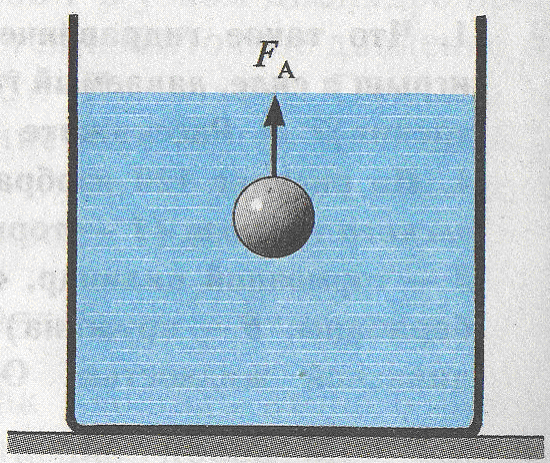 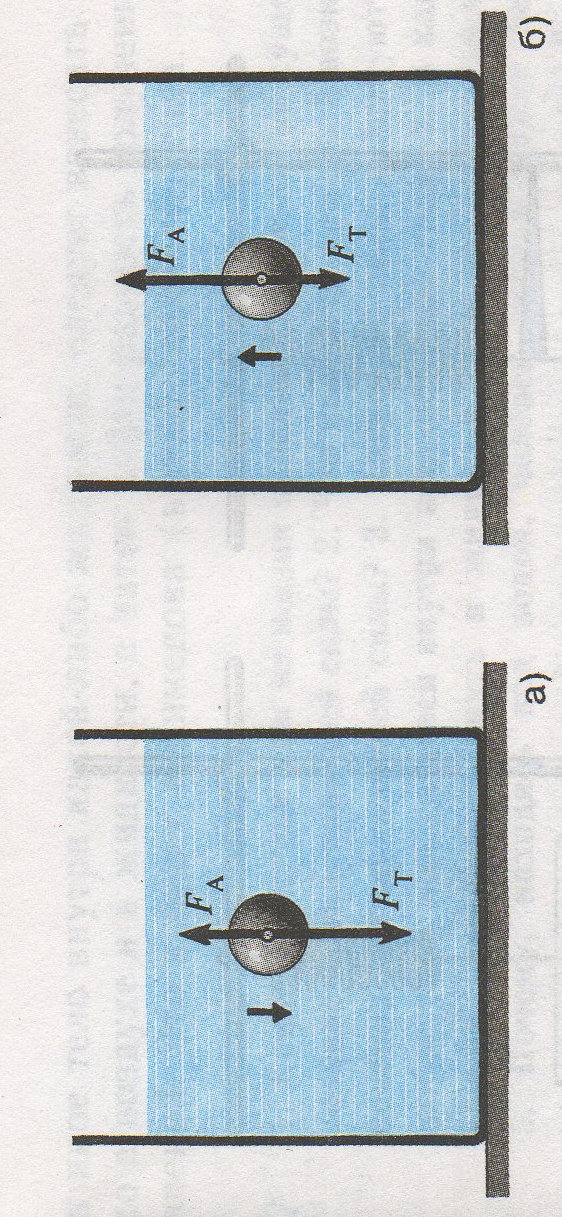 Почему в одних случаях тела всплывают, а в других тонут?
Как с помощью опыта узнать выталкивающую силу ?
РВ ЖИДК   = Р0 – FА

FА= Р0 –Р В ЖИДК
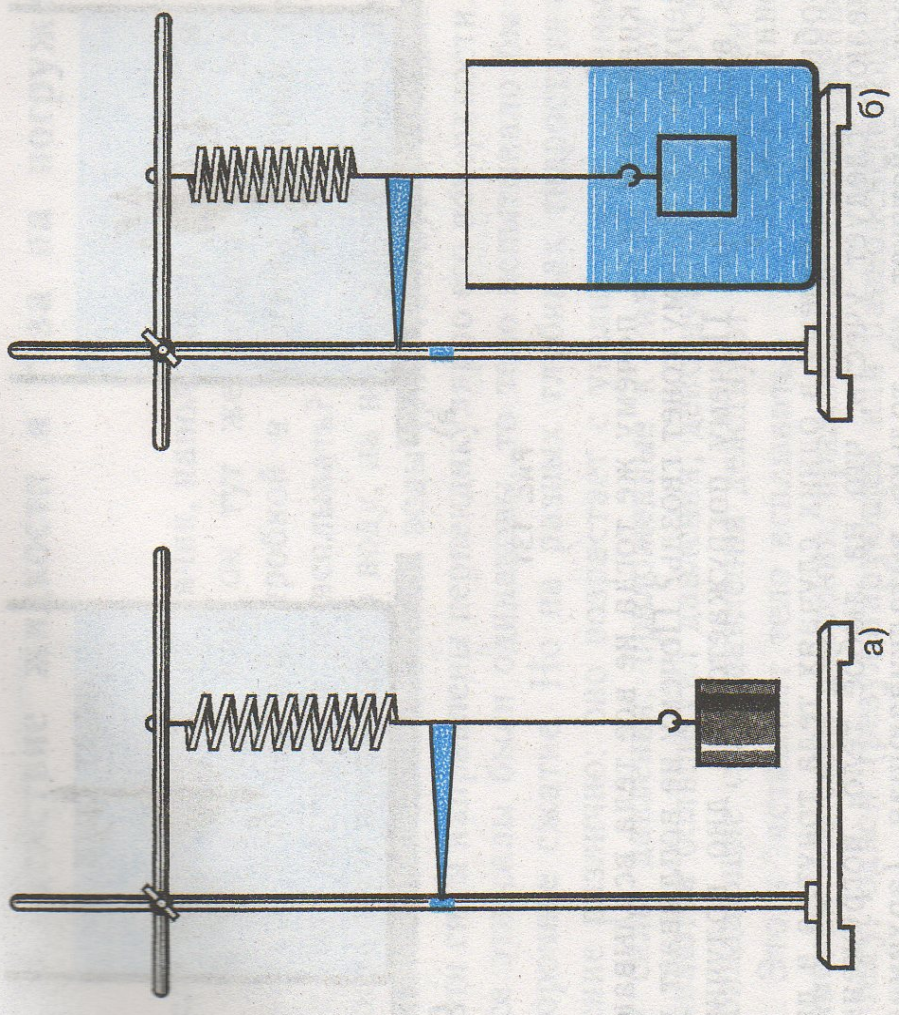 Закон Архимеда
Выталкивающая сила, действующая на погруженное в жидкость тело, равна весу жидкости, вытесненной  этим телом.
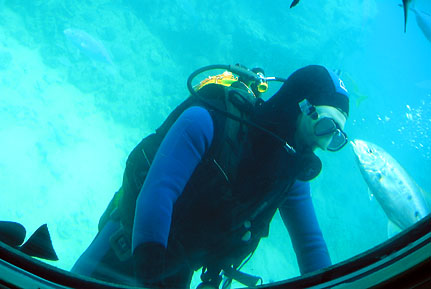 «Один опыт я ставлю выше, чем тысячу мнений, рожденных только воображением».
                                                                                                         М. В. Ломоносов
Опыт №1Проверка зависимости F выт  от Vт
Два тела равной массы, но разного объёма.
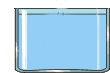 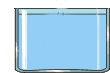 Вывод:
чем больше объем тела(или  его  погруженной
части), тем больше  архимедова    сила.
Опыт № 2  Проверка зависимости Fвыт от глубины погружения. 


Два тела одинакового
объёма и погружают на
разную глубину.
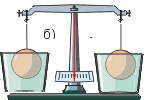 Вывод:
Архимедова   сила   не   зависит   от   глубины   погружения.
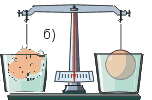 Опыт №  3
Проверка зависимости Fвыт 
от формы тела.


Два тела одинакового объёма, но
разной формы погружают
одновременно.
Вывод:
Архимедова    сила не зависит от формы тела   и   для   тел  одинакового объема   имеет   одно  и   то   же   значение.
.
Опыт №4 
Проверка зависимости Fвыт от
плотности жидкости. 
 
 
Два одинаковых тела погружаем
в жидкости разной плотности.
Вывод:
Архимедова    сила  зависит от плотности жидкости прямо   пропорционально.
Вывод: 
 
Сегодня мы
проверили, что
выталкивающая сила
зависит: от Vт, от
плотности жидкости, но не
зависит 
от рода вещества, из которого
сделано тело, глубины
погружения, от формы
предмета при равном объёме.
Закон Архимеда
На всякое тело, погруженное в покоящуюся жидкость ( или газ), действует со стороны этой жидкости выталкивающая сила, равная произведению плотности жидкости, ускорения свободного падения и объёма той части тела, которая погружена в жидкость (или газ).   

 FА = ρжVт  g
Блиц – опрос по архимедовой силе
- Одинаковы ли силы давления, которые действуют снизу и сверху на тело, 
  погруженное в жидкость?
- Почему тело в жидкости легче, чем в воздухе?
- На все ли тела, помещенные в жидкость, действует выталкивающая сила?
- Как можно определить выталкивающую силу?
- Чему равна выталкивающая сила?
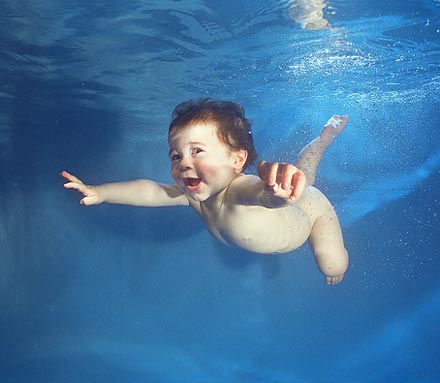 Веселые вопросы Григория Остера из его книги «Физика»:
Закон Архимеда помогает поднимать затонувшие суда. Один из самых больших ледоколов «Садко», по халатности капитана затонувший в Белом море в 1916 г., пролежал на морском дне 17 лет, его затем подняли понтонами, и он снова вступил в строй. 
   Оказывается, тонна дерева легче тонны железа на 2,5 кг из-за действия закона Архимеда в газах. Архимедова сила, действующая на тонну дерева, больше аналогичной силы, действующей на тонну железа, в силу разности их объемов. Следовательно, истинный вес дерева равен I тонне минус сила Архимеда ,действующая на дерево; истинный вес железа равен 1 тонне минус сила Архимеда , действующая на  железо.
1) Генерал нырнул в жидкость солдатиком и подвергся действию выталкивающих сил. Можно ли утверждать, что жидкость вытолкала генерала в шею? 
2) Пожилые греки рассказывают, что Архимед обладал чудовищной силой. Даже стоя по пояс в воде, он легко поднимал одной левой рукой массу в 1000 кг. Правда, только до пояса, выше поднимать отказывался. Могут ли быть правдой эти россказни? 
3) Почему в недосоленном супе ощипанная курица тонет, а в пересоленном спасается вплавь? 
4) Где больший вес имеют солидные караси, в родном озере или на чужой сковородке?
Решение задач
Какую силу надо приложить, чтобы поднять под водой камень массой 30 кг, объем которого 0,012 м³?                                                                    
 Vт = 0,012 м³              Решение:
ρв = 1000 кг/м³             F = P0 – FA
m = 30 кг                       P 0 = mg 
                                       FA = ρвgVт 
Найти: F -?                   F = mg – ρвgVт = g (m – ρвVт)
 
F = 10 Н/кг· (30 кг -  1000 кг/м³ · 0,012 м³) = 180 Н.
Было установлено, что при полном погружении куска меди в керосин вес его уменьшается на 160 Н. Каков объем этого куска меди?                             
 (плотность керосина 800 кг/м³ )
 
FA = 160 Н                   Решение		 	
ρк = 800 кг/м³        FA = ρкgVт    ; Vт = FA /ρкg
                                                          
Найти:   Vт -?        Vт =  160 Н / 800  кг/м³ · 10 Н/кг = 							0,02 м³.
Плавание   тел
FА  =   FТ  



ρж = ρ т
ρжVт  g = ρ т V т g
Блиц – опрос по плаванию тел
 При каком условии тело, находящееся в жидкости, тонет?
 Плавает? Всплывает?
 Почему водные животные не нуждаются в прочных скелетах?
Какую роль играет плавательный пузырь у рыб?
«Подводные мастера»
1. Вес стальной детали в воздухе равен 3 Н, а в воде 2,7 Н. Чему равна
 выталкивающая сила?
А) 5,7 Н;   Б) 0,3 Н;    В) 3 Н;    Г) 2,7 Н. 
 
2. Железный и деревянный шары равных объемов бросили в воду. 
Равны ли выталкивающие силы, действующие на эти шары?
А) На железный шар действует большая выталкивающая сила;
Б) Большая выталкивающая сила действует на деревянный шар;
В) На оба шара действуют одинаковые выталкивающие силы. 
 
3. Железное и деревянное тела равных масс бросили в воду. Равны ли 
выталкивающие силы, действующие на каждое тело?
А) На железное тело действует большая выталкивающая сила;
Б) Большая выталкивающая сила действует на деревянное тело;
В) На оба тела действуют одинаковые выталкивающие силы.
4. К пружинному динамометру подвешено металлическое тело. 
В каком случае показания динамометра будут больше: если тело опустить 
в воду или в керосин?
А) Больше в воде;       Б) Больше в керосине;      В) Одинаковые. 
 
5. Архимедова сила определяется формулой:
А) F=ρgh;       Б) F=mg;          Г) F=gρтVж;         Д) F=gρжVт. 
 
6. Если сила тяжести, действующая на погруженное в жидкость тело, больше архимедовой силы, то тело:
А) Всплывает;    Б) Тонет;      В) Находится в равновесии. 

7. Плотность тела равна плотности жидкости, в которой оно находится. Что будет с телом?
А) Всплывет на поверхность;   Б) Утонет;    В) Не изменится. 
 
8. Тело плавает в пресной воде, полностью погрузившись в нее. Как будет вести себя тело в спирте?
А) Утонет;   Б) Всплывет;    В) Останется в равновесии.
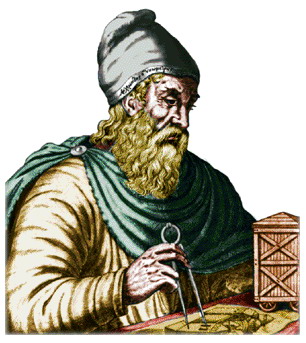 Жидкости на тело давят, 
Вверх его все поднимают, 
При этом силу создают, 
Что Архимедовой зовут! 
Ее считать умеем мы: 
Надо знать лишь вес воды, 
Что-то тело вытесняет - 
Все закон нам объясняет -
Открыл его великий грек 
Ему имя - Архимед!